일본의 전통 문화의 특징
22045411
응웬 득 하이
일본어일본학과
다도에 관해서는 사람들이 종종 일본인을 생각할 것이고 다도는 일본인의 영혼의 상징이자 일본 문화의하이라이트로 간주됩니다. 다도에는 영혼에 대한 깊은 내용뿐 아니라 푸 탕족 사람들의 정신도 담겨 있습니다.
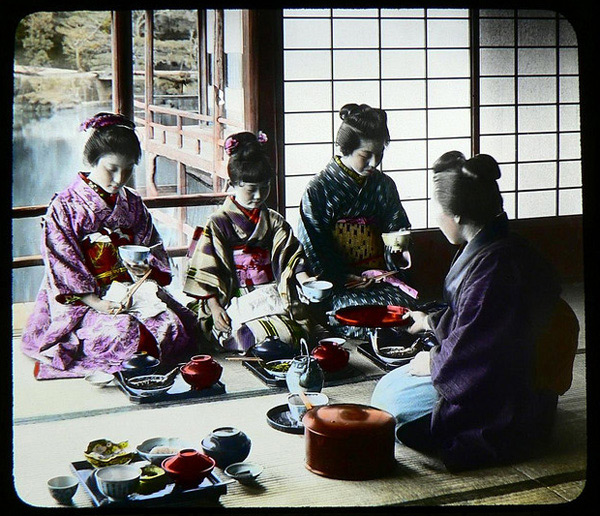 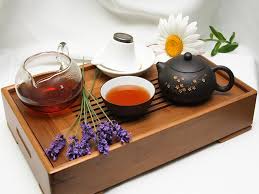 일본의 전통 의상은 기모노입니다. 그것은 망토이며 착용자에게 고정 될 수있을 정도로넓은 스카프를 사용하며 많은 스트랩, 헤어 타이, 길고 헐렁한 소매와 결합됩니다.
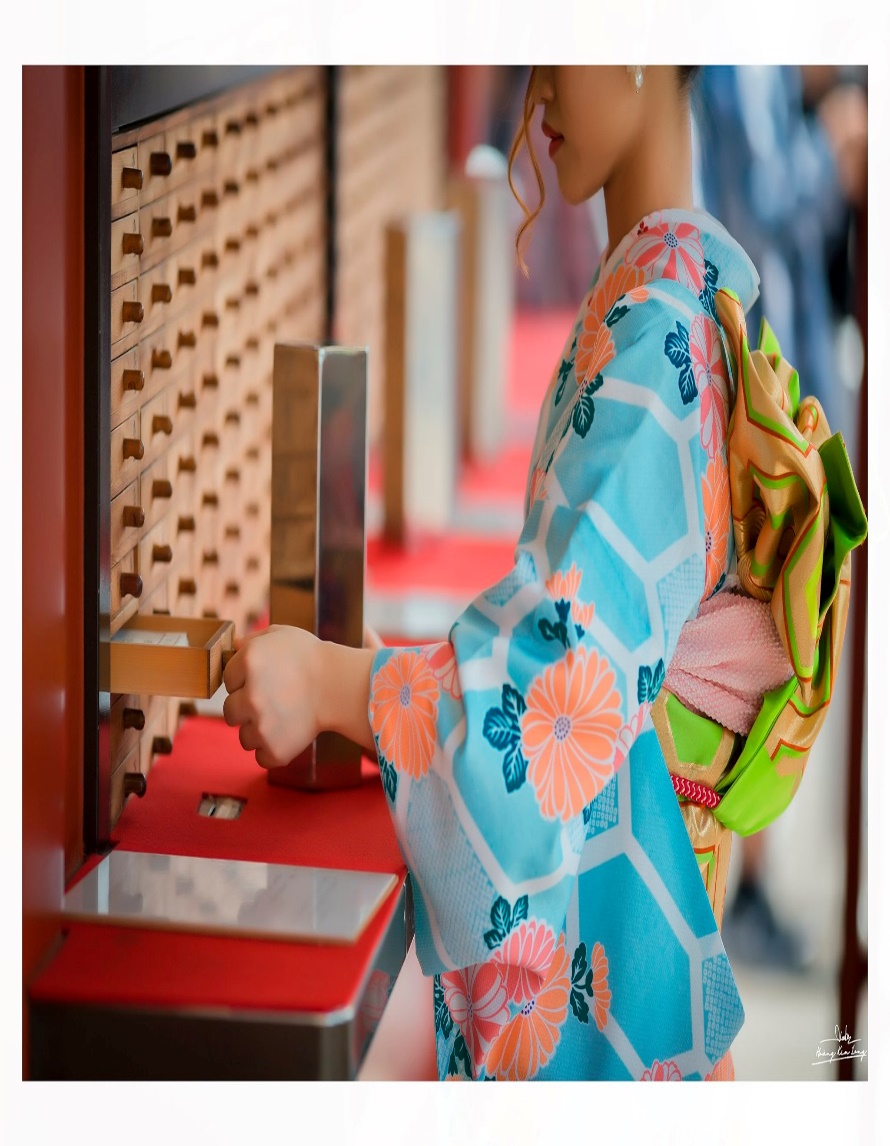 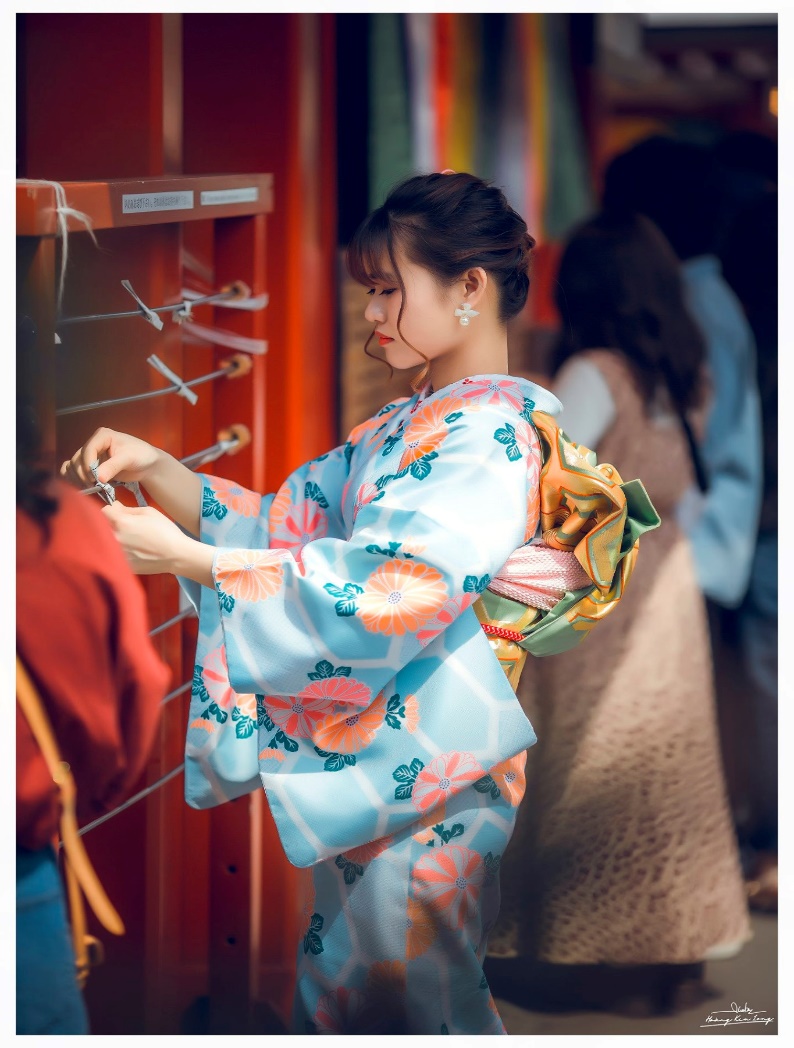 일본인은 직장에서 끈질기고 안정된 의지를 스스로 훈련시켜 왔으며,. 그리고 진정한 무술가가 되려면 성실, 용기, 친절, 예의, 자제, 충성 및 명예와 같은 자질이 필요합니다
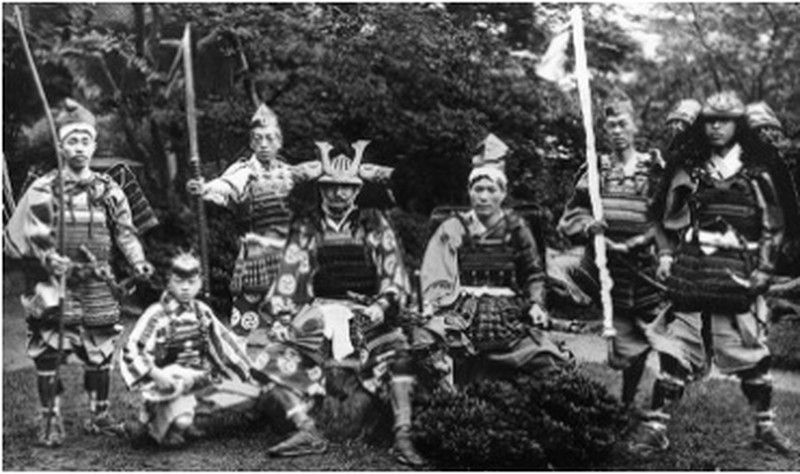 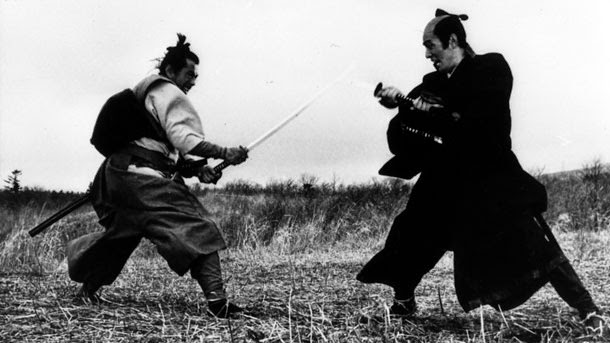 일본의 전형적인 문화적 특징을 구성하는 요소는 전통과 현대적 특징의 간섭으로 일본의 인간과. 사회 발전을 만들어 냈다고 할 수 있습니다
수고하셨습니다